Herzlich Willkommen zum heutigen Workshop!
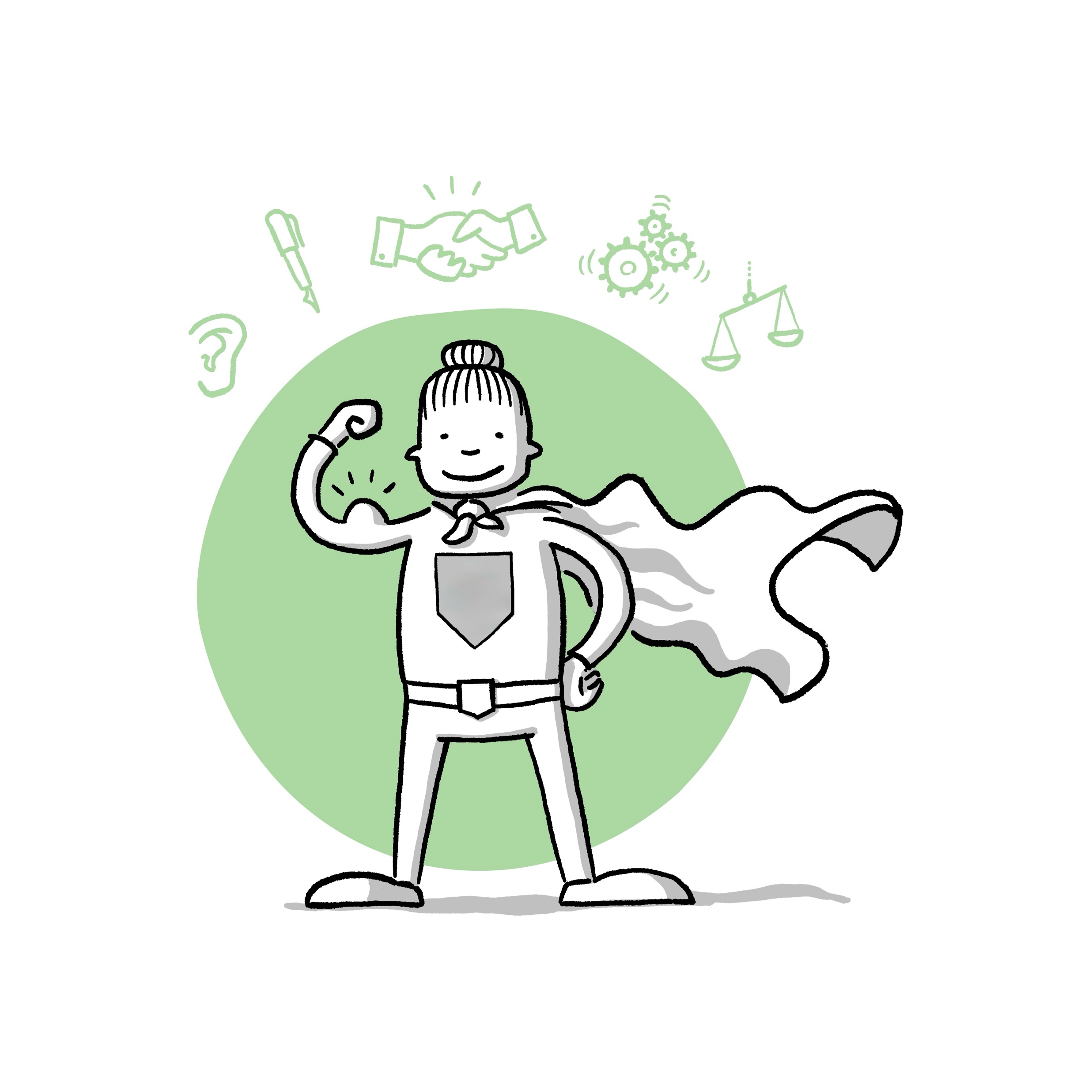 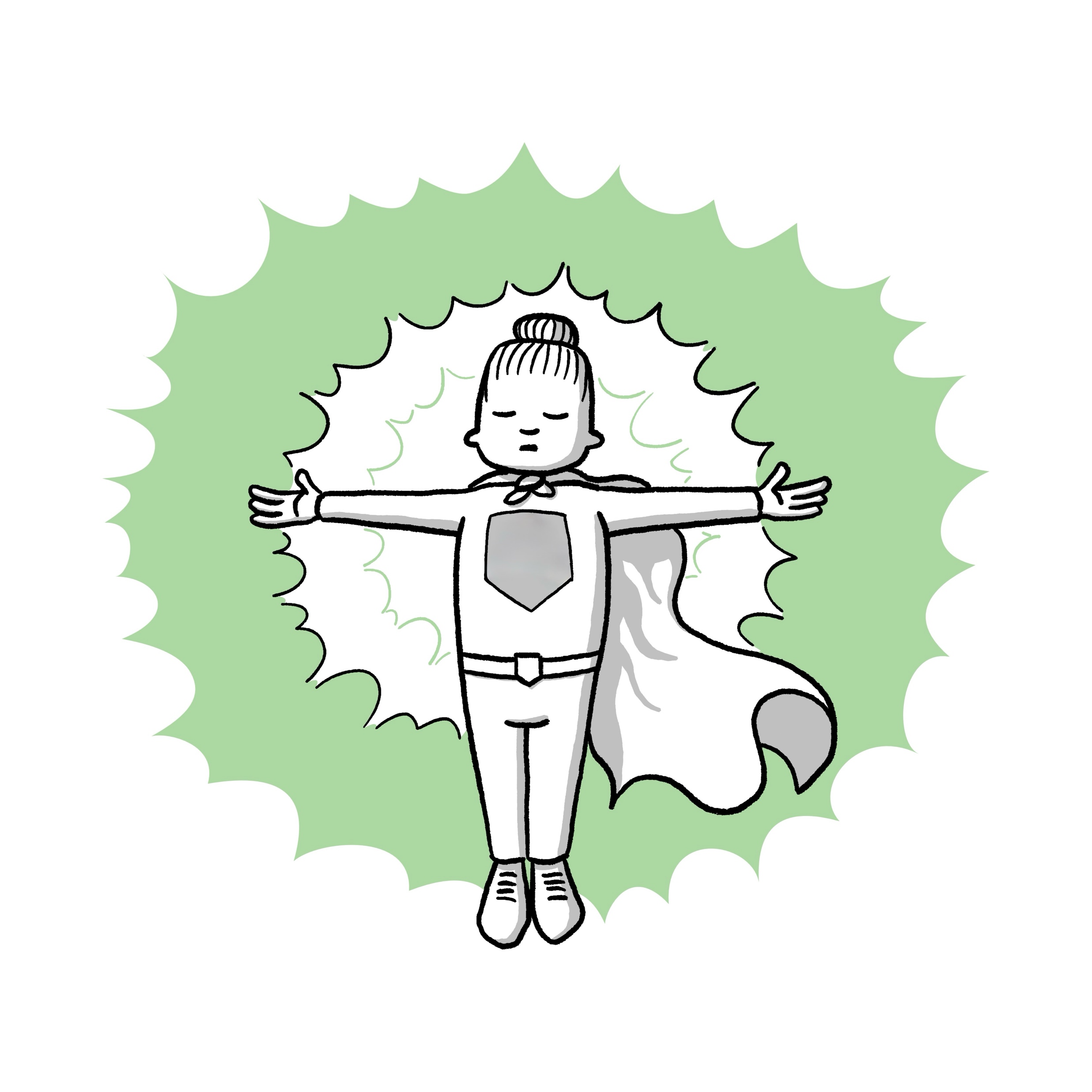 Meine Grenzen  =  Meine Stärken
Grenzüberschreitungen
= Gewalt im Sport!
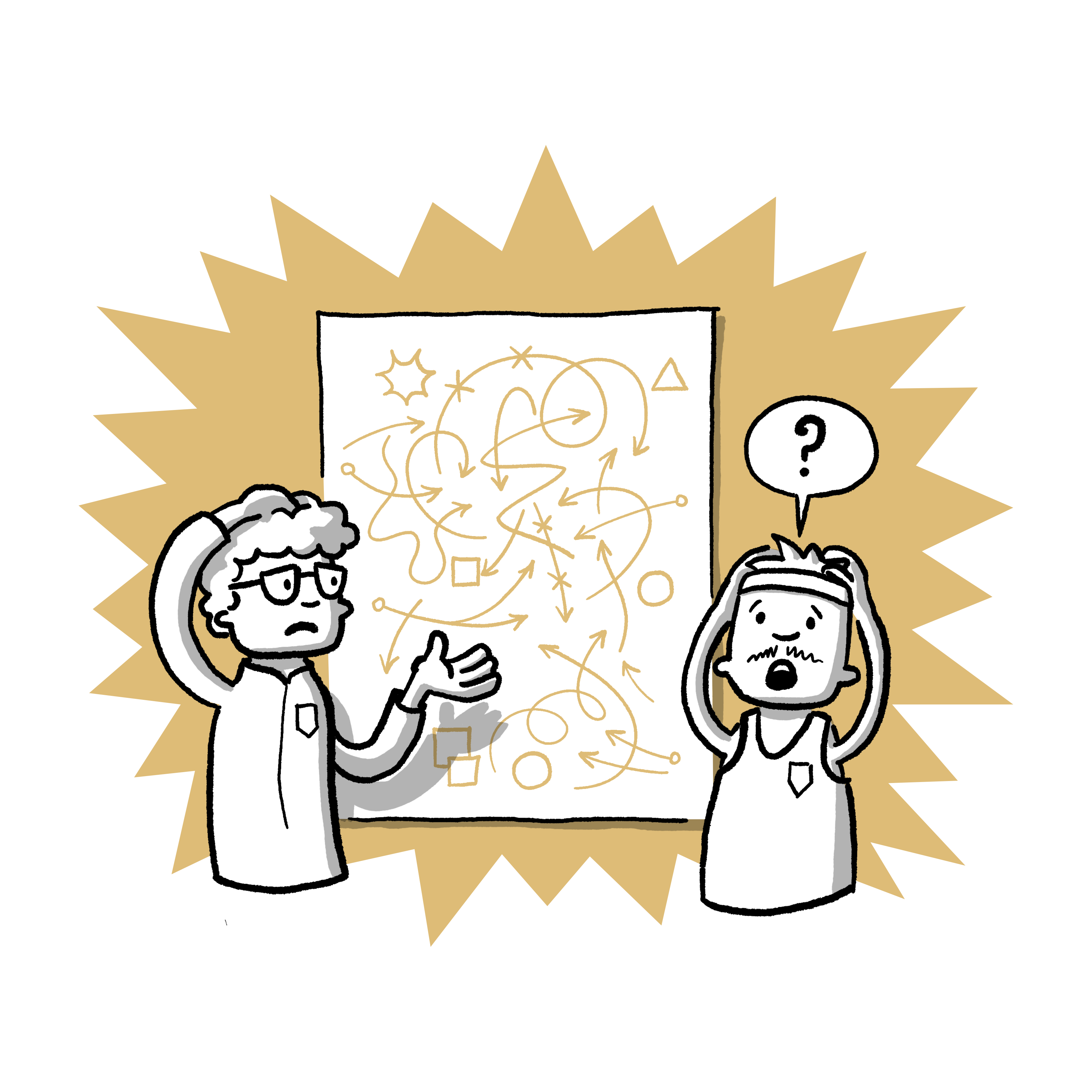 Grenzüberschreitungen
= Gewalt im Sport!
… Psychische Gewalt


… Körperliche Gewalt


… Sexualisierte Gewalt
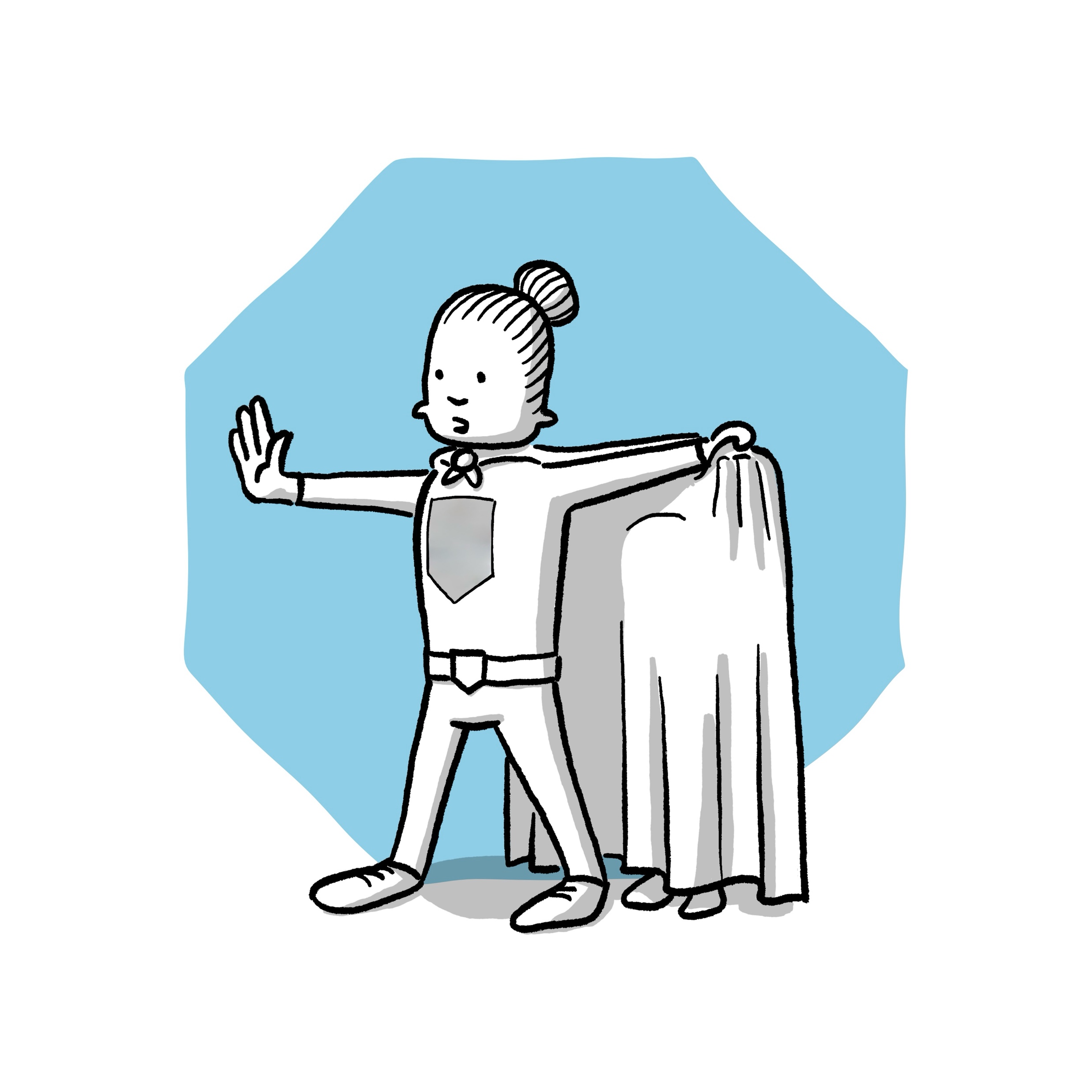 Grenzüberschreitungen
= Gewalt im Sport!
Wie viele Sportler*innen sind von Gewalt im Sport betroffen?


Wer übt Gewalt im Sport aus?
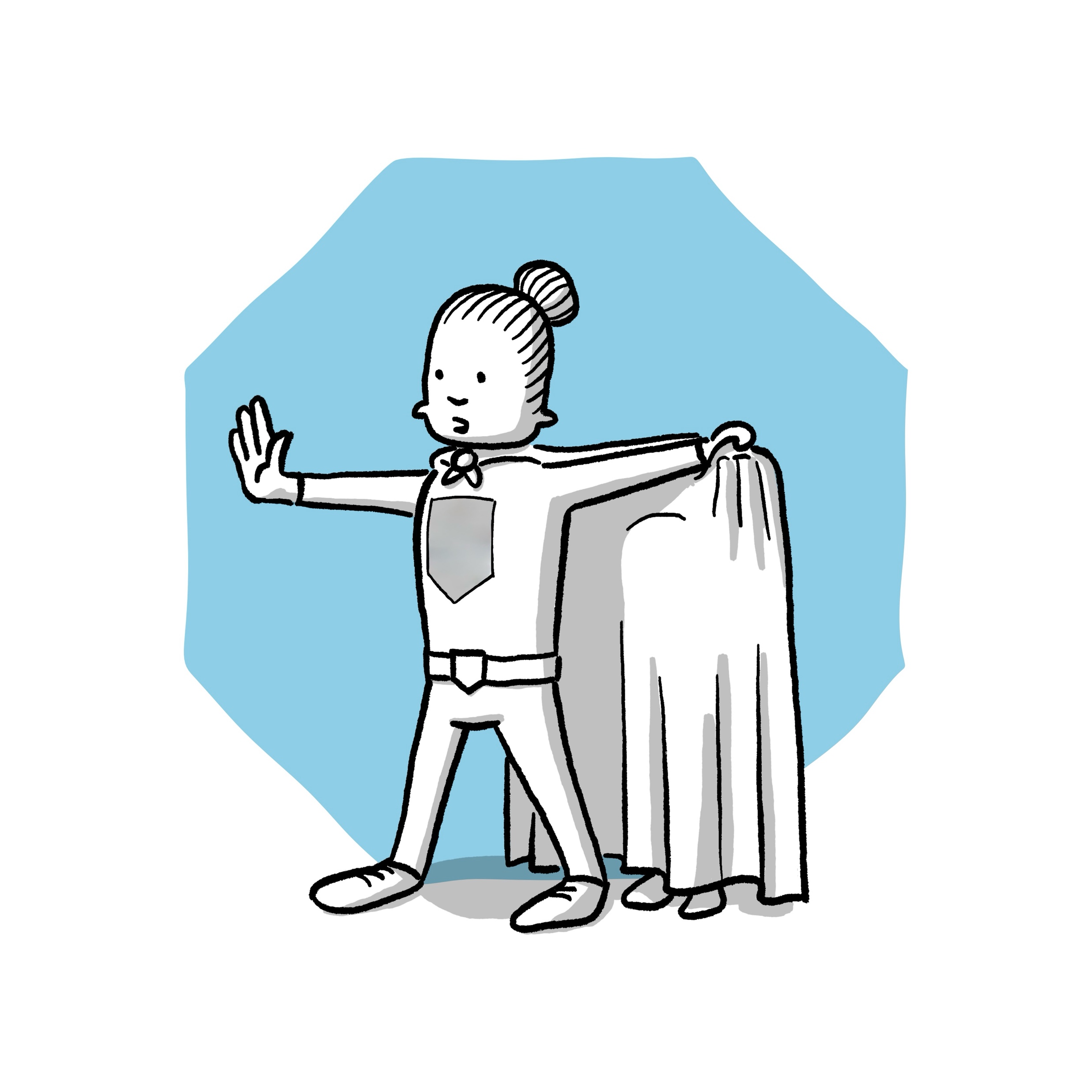 An wen kann ich mich wenden?
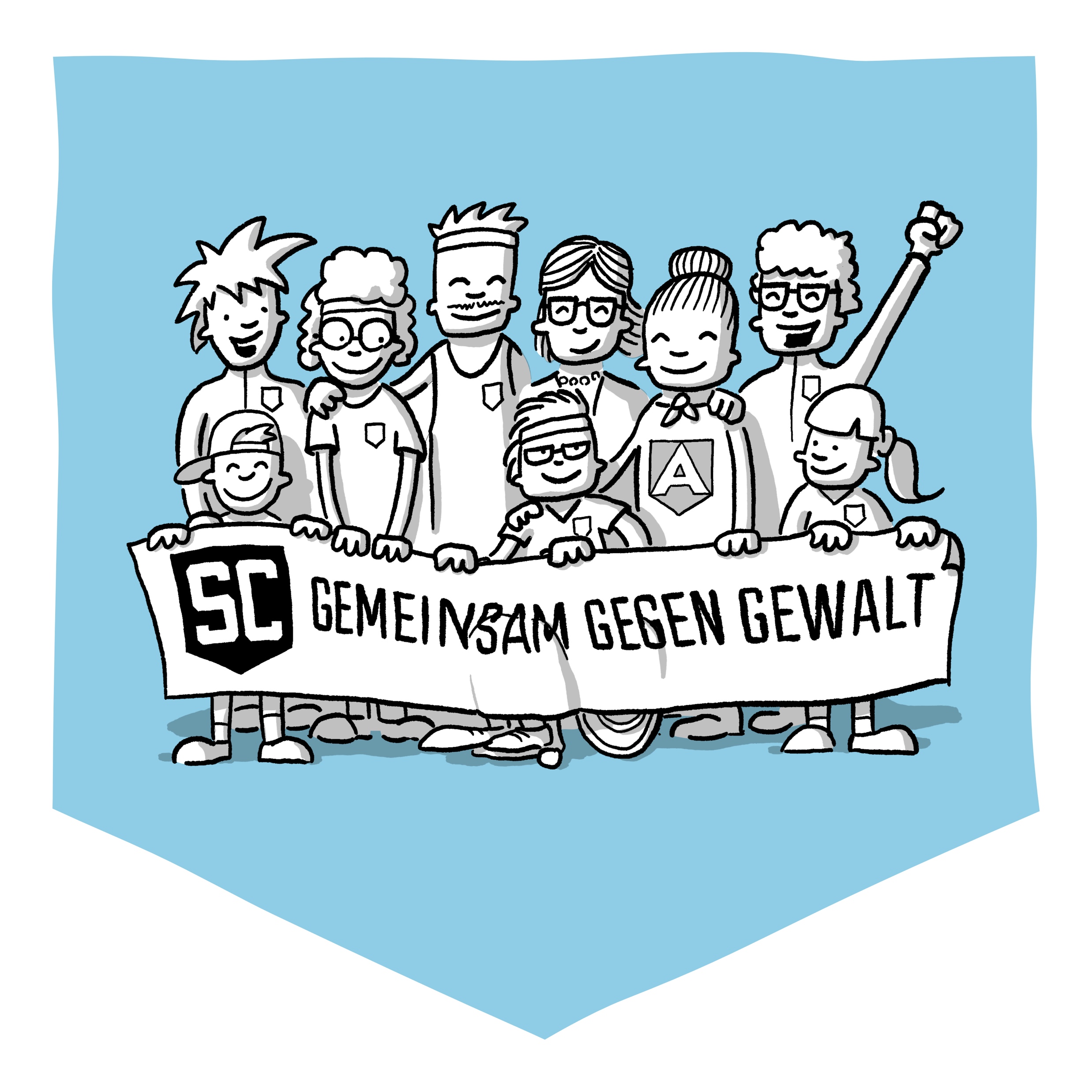 Ansprechpersonen im Verein

Lokale Ansprechstellen/Kooperationspartner nennen

Anlaufstellen des Verbands/Landessportbunds o.Ä. nennen

Ansprechstelle SafeSport: 
https://www.ansprechstelle-safe-sport.de 
Tel.: 0800 11 222 00

Nummer gegen Kummer: 
https://www.nummergegenkummer.de 
Tel.: 116 111

Hilfe-Portal sexueller Missbrauch: 
https://www.hilfe-portal-missbrauch.de/
Tel.: 08002255530